8th Grade Trip Options
3, 2, 1…
Option 1: Ohio
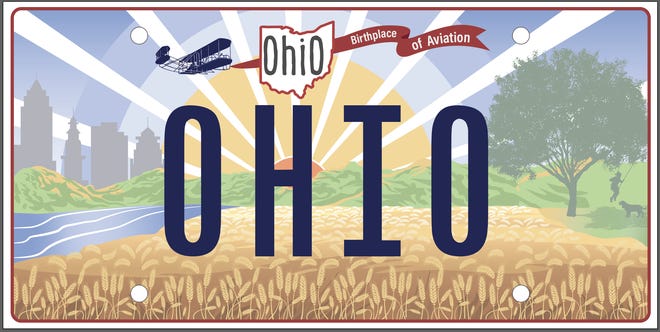 Things to Do
Cedar Point!
Drive Time:
About 5 hours
Schedule
Budget
Option 2: NYC
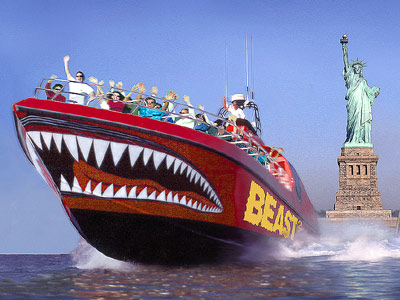 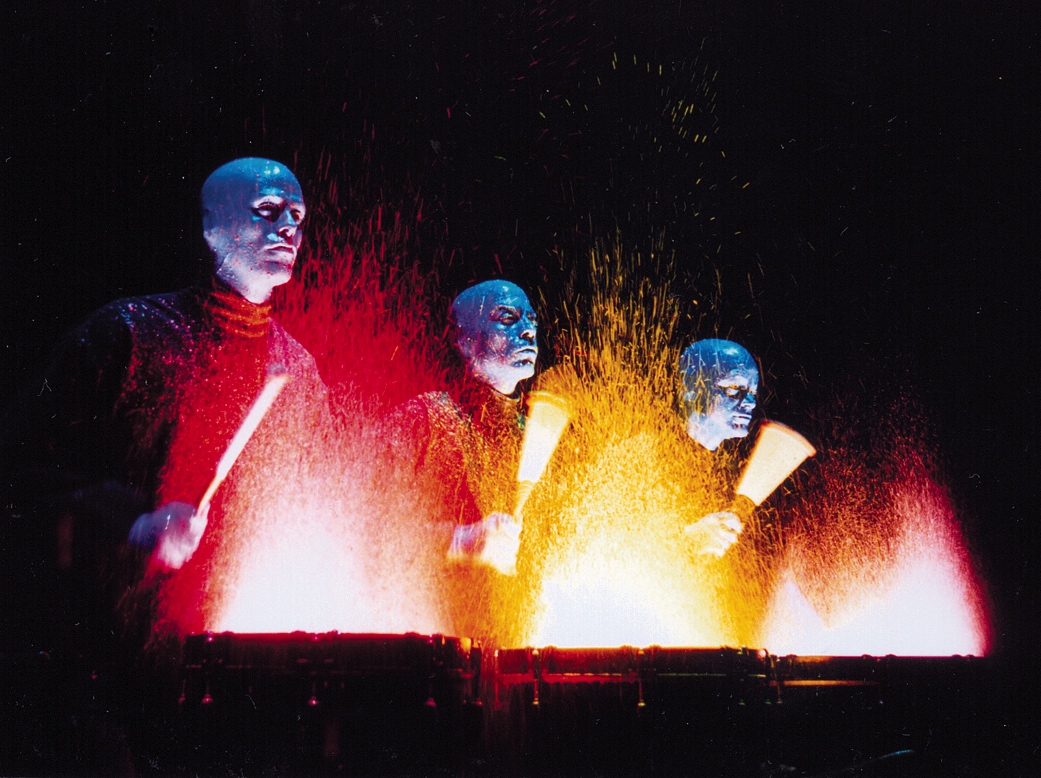 Things to Do
Medieval Times, NYC, Blue Man Group
Drive Time:
About 4.5 hours
Schedule
Budget
What do you think?